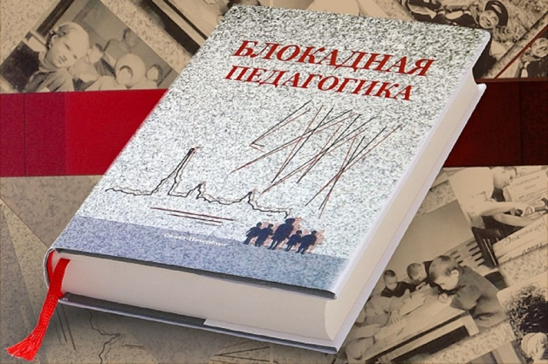 Колесникова Ирина АполлоновнаГруздева Наталья ВладимировнаДербилова Людмила Владимировна
РЕЦЕНЗЕНТЫ:Ломагин Никита Андреевич (р. 04.06.1964)Сериков Владислав Владиславович (р. 17.12.1950)Погосян Грачья Мисакович
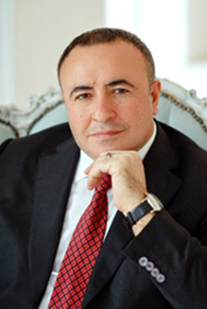 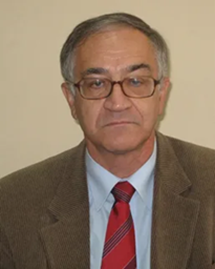 РГПУ им. А.И. Герцена
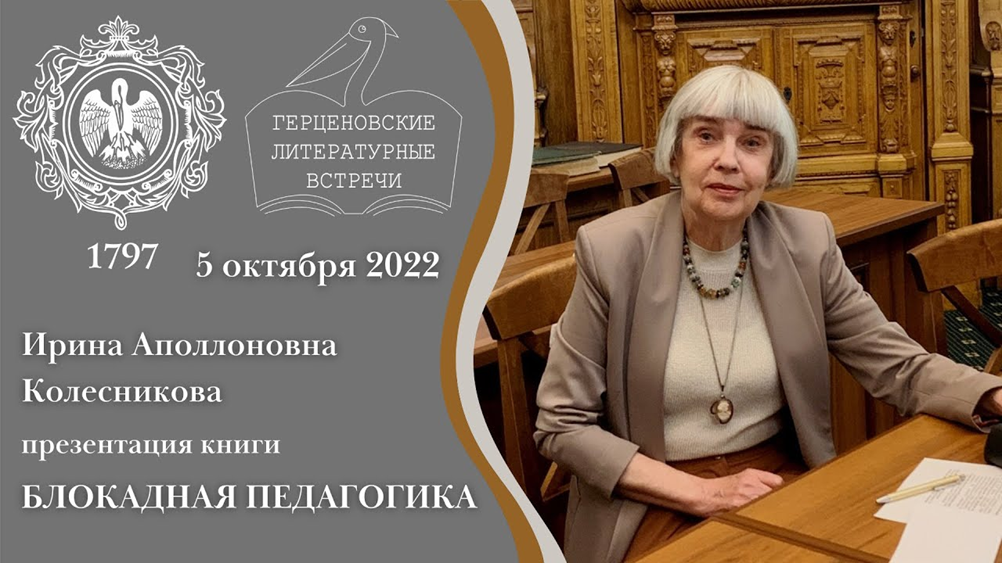 БЛОКАДНАЯ ПЕДАГОГИКА
400 тысяч детей школьного и ДОШКОЛЬНОГО ВОЗРАСТА
Как учителя в погибающем от страшного голода и холода городе готовились к урокам? Что в первую очередь старались объяснить ученикам?
А где брали наглядные пособия, тетради, канцелярские принадлежности?
Капитолина Вознесенская
Светлана Анатольевна Писарева, проректор по научной деятельности РГПУ им.  А.И. Герцена
Надежда Васильевна Строгонова, ветеран-педагог блокадного Ленинграда, Отличник народного просвещения. инициатор создания в Санкт-Петербурге памятника блокадному учителю
инициатор создания в Санкт-Петербурге памятника блокадному учителю
Памятник блокадному учителю открыли 27 января 2022 года
Сергей Валентинович Тарасов РГПУ им.  А.И. Герцена
памятник детям войны в Красноярске
ДЕТЯМ БЛОКАДНОГО Ленинграда  в Ереване открыт в 2015 году
Памятник ДЕТЯМ БЛОКАДНОГО Ленинграда в Омске
«обращение к педагогическому опыту блокадного Ленинграда в наше непростое время в определенном смысле символично».
«Блокадная педагогика и спустя восемьдесят лет остается неиссякаемым ресурсом сохранения человечности».
Спасибо
За внимание!